Chào mừng quý thầy cô và các bạn học sinh đến với tiết âm nhạc
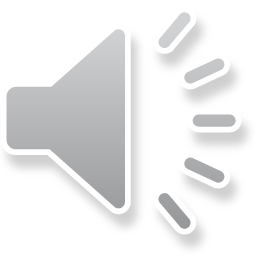 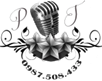 ÂM NHẠC 2
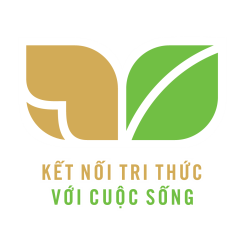 TIẾT 12
*ÔN TẬP: HÁT VÀ ĐỌC NHẠC
* VẬN DỤNG - SÁNG TẠO
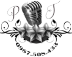 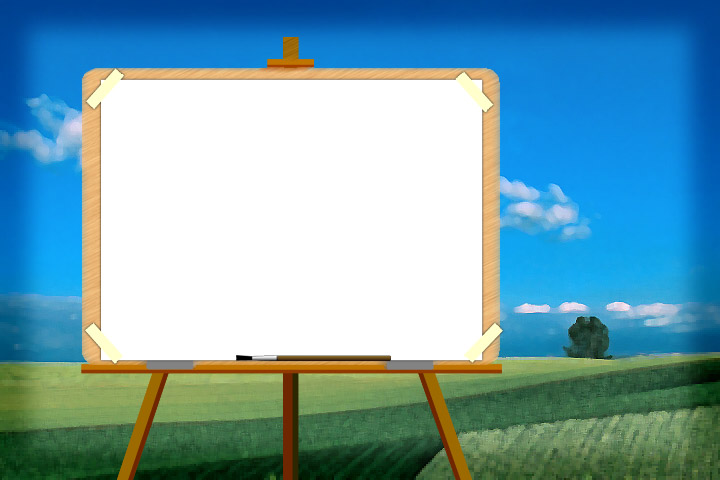 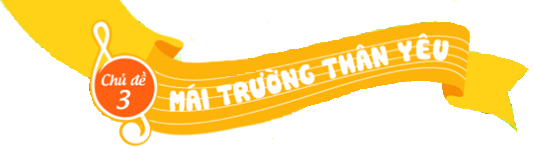 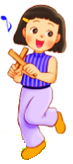 ÔN TẬP BÀI HÁT
HỌC SINH LỚP HAI CHĂM NGOAN
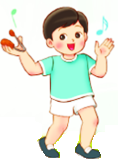 Hoàng Long
Ôn tập bài hát Học sinh lớp Hai chăm ngoan
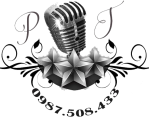 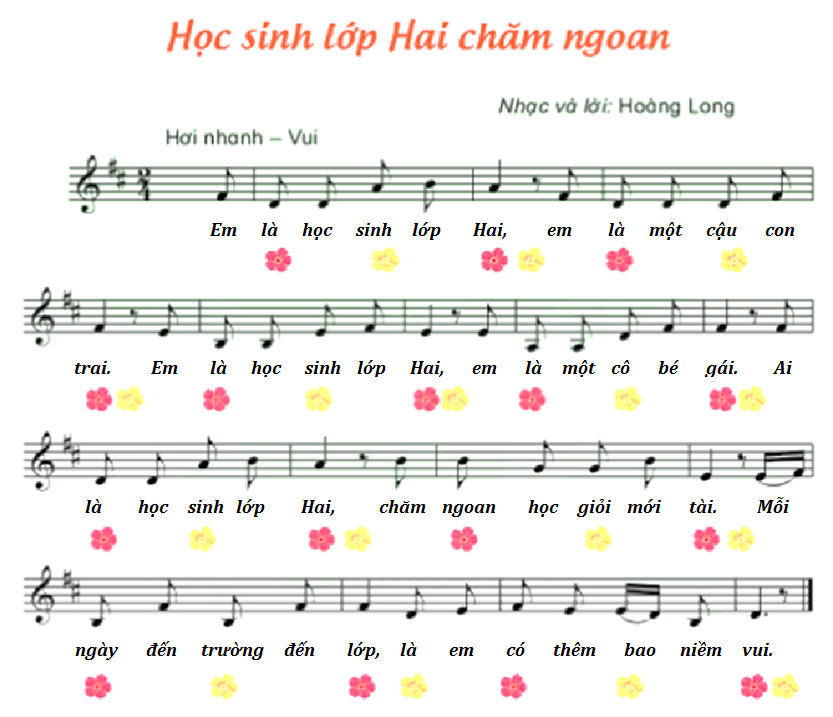 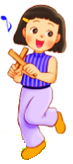 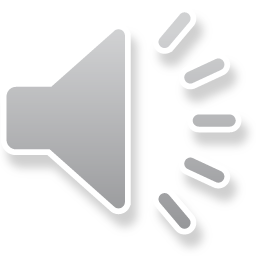 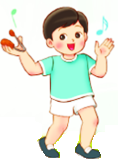 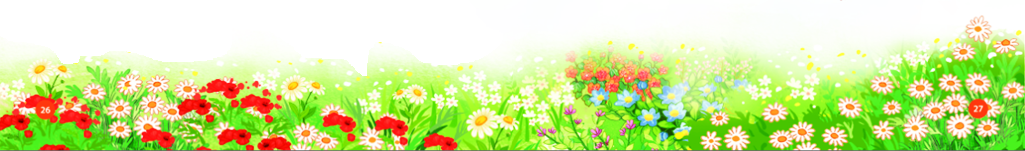 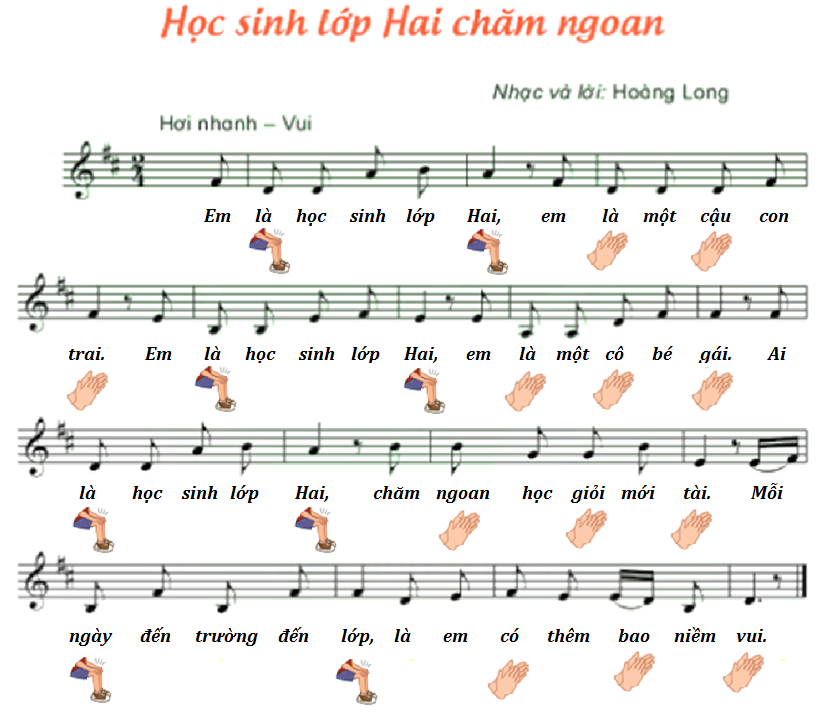 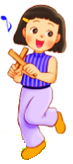 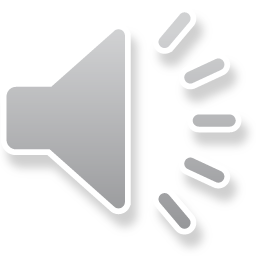 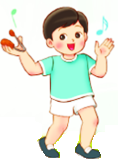 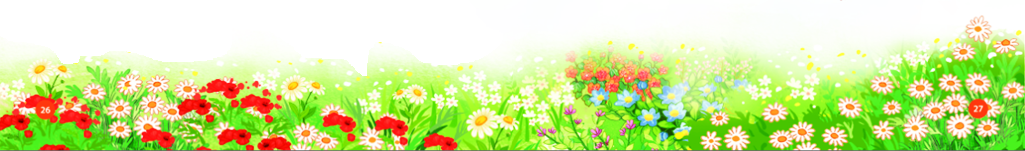 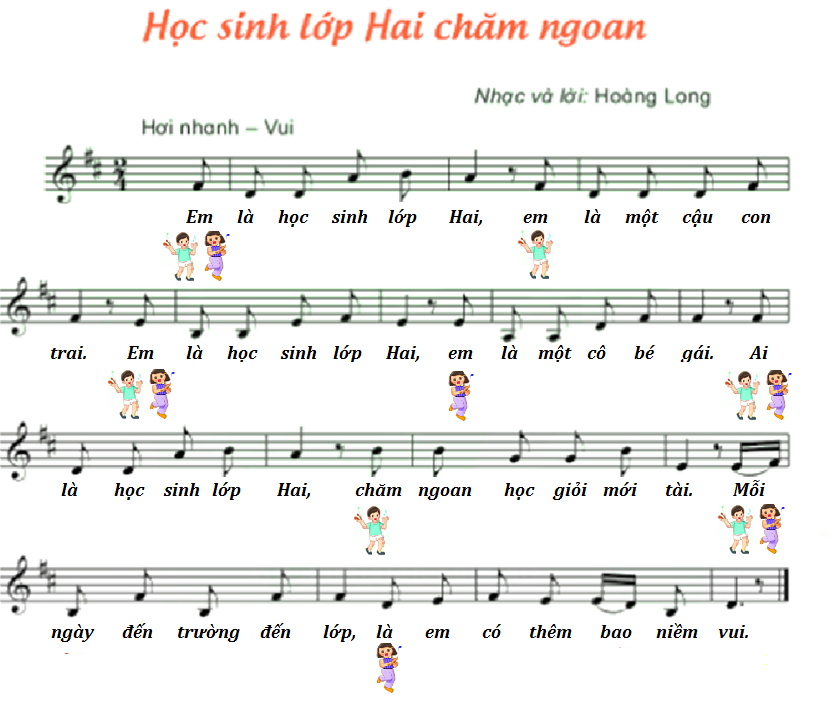 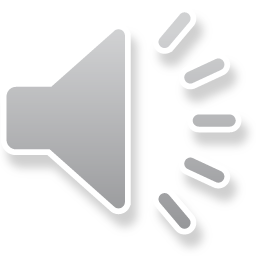 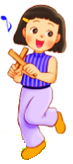 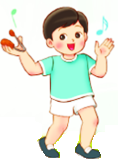 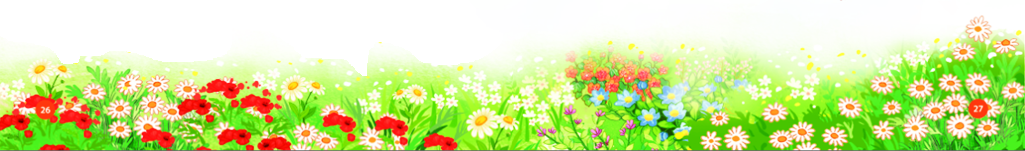 HD HS hát to nhỏ theo chỉ huy:giơ hai tay cách xa thì học sinh hát to, hai tay gần nhau thì hát nhỏ hơn, khi hai tay gần sát thì hát thầm.
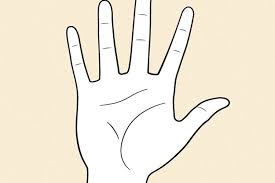 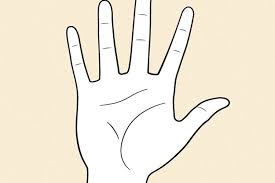 HÁT TO
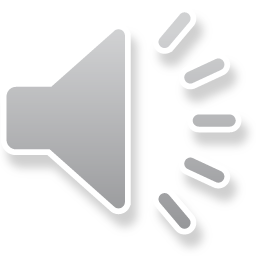 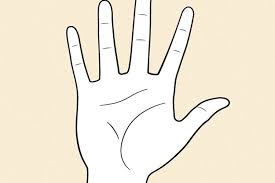 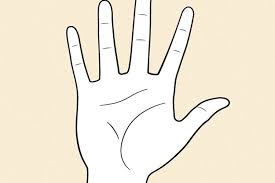 HÁT NHỎ
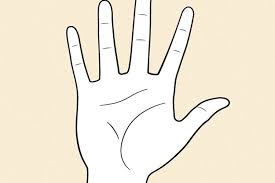 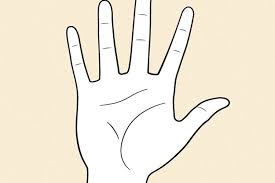 HÁT THẦM
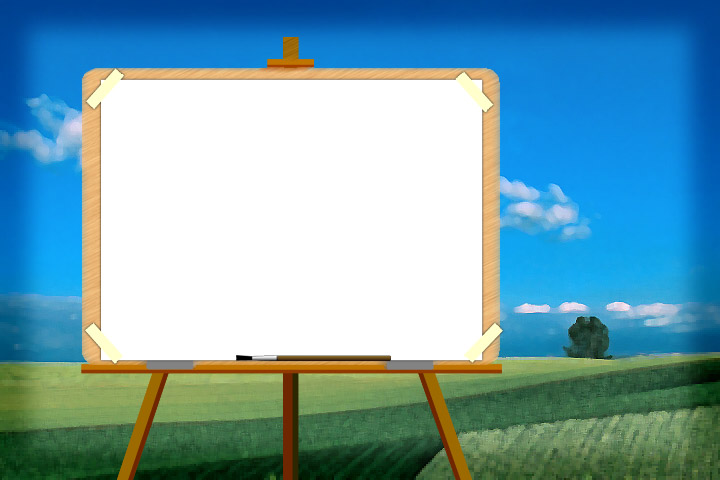 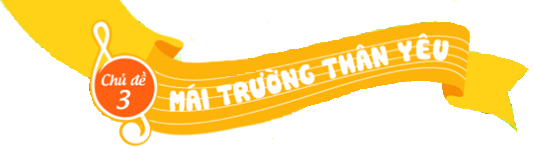 ÔN TẬP ĐỌC NHẠC
BÀI SỐ 2
Ôn đọc cao độ 6 nốt Đồ-rê-mi-pha-sol-la
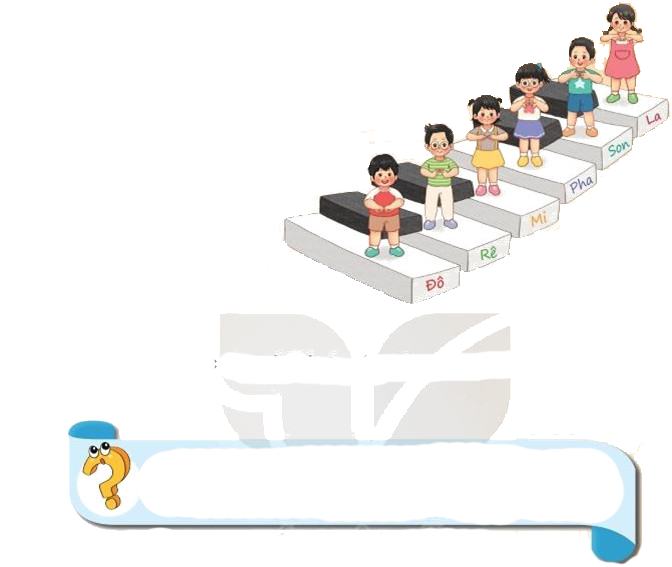 Ôn tập đọc nhạc Bài số 2.
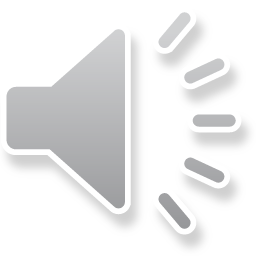 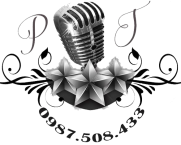 HS ôn lại thế tay của 6 nốt Đô-rê-mi-sol-la trên cao độ
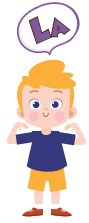 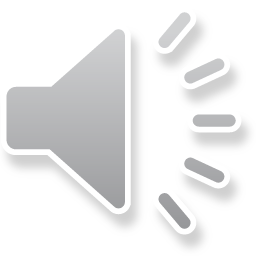 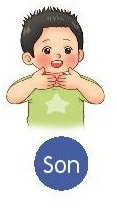 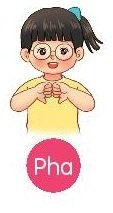 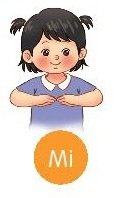 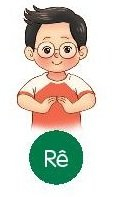 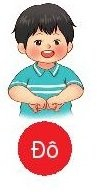 Ôn ký hiệu bàn tay
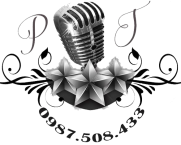 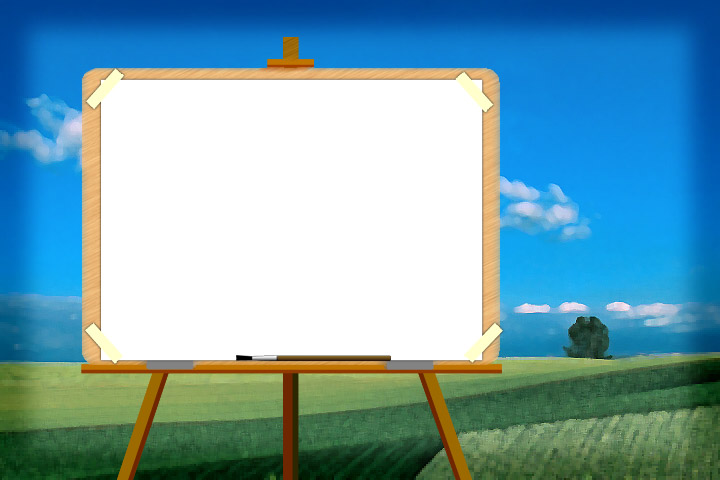 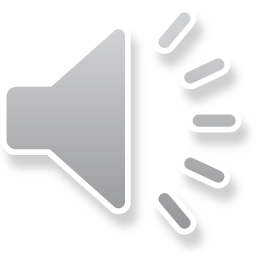 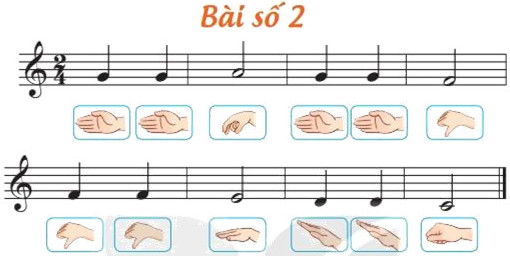 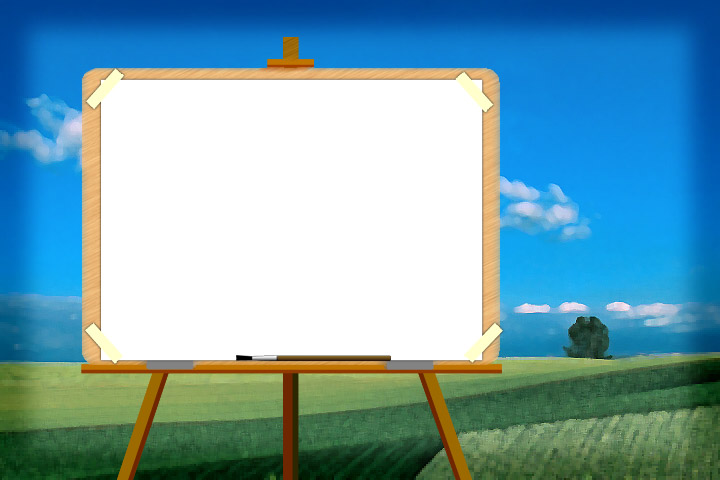 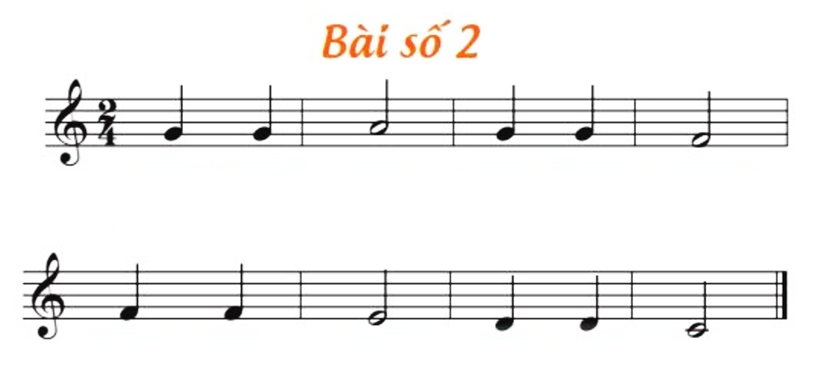 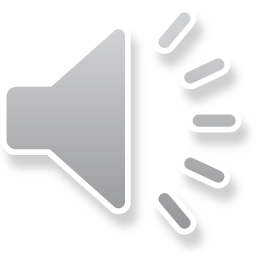 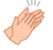 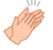 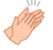 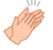 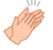 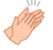 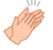 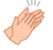 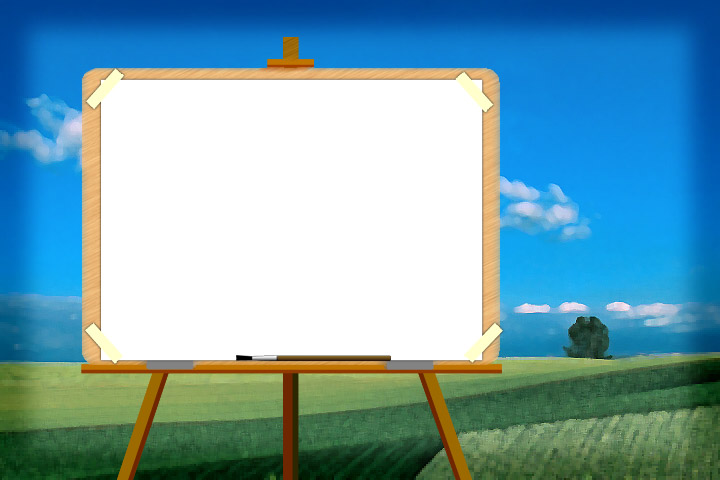 Đọc nhạc kết hợp vận động cơ thể
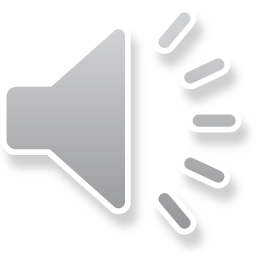 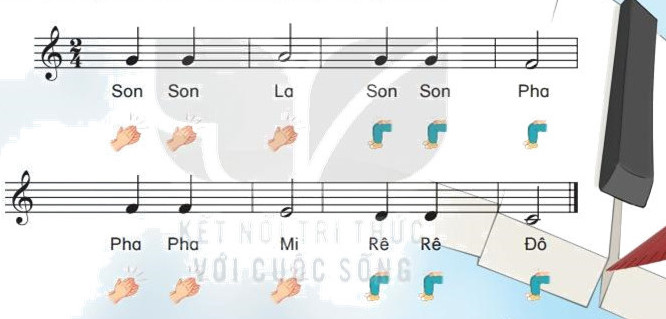 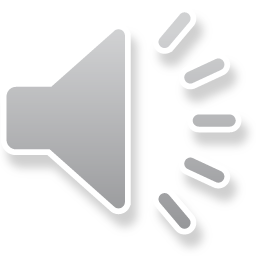 VẬN DỤNG – SÁNG TẠO
2. Vận dụng – Sáng tạo
– Tập biểu diễn bài hát Học sinh lớp Hai chăm ngoan, kết hợp với vận động phụ hoạ với các hình thức: cả lớp, nhóm, cá nhân
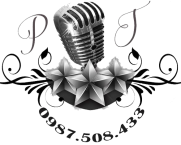 – Hát và thể hiện bài hát Học sinh lớp hai chăm ngoan với nhịp độ nhanh – chậm theo ý thích:
Câu 1: Em là học sinh lớp 2 , em là một cậu con trai
+Hát nhanh
Câu 2: Em là học lớp 2, em là một cô bé gai
+Hát chậm
Câu 3: Ai là học sinh lớp 2 chăm ngoan học giỏi mới tài
+Hát nhanh
Câu 4: Mỗi ngày đến trường đến lớp, là em có thêm bao niềm vui.
+Hát chậm
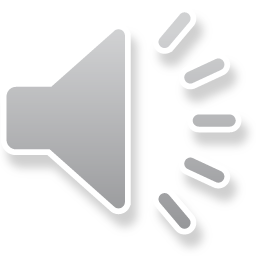 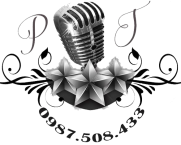 Giáo dục-củng cố-dặn dò
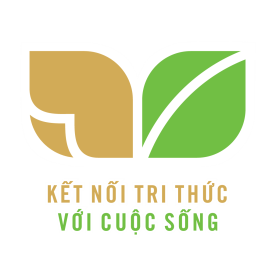 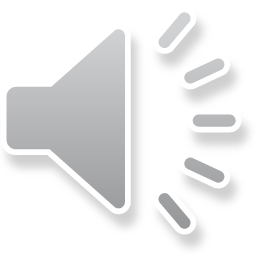 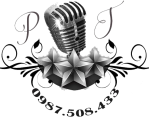 Bản quyền TT ÂN Phi Trường 0987508433 cấm chia sẻ dưới mọi hình thức